Teacher Supply-Demand Study
Joshua D. Hawley 
Ohio State University
Creating and Building Partnerships
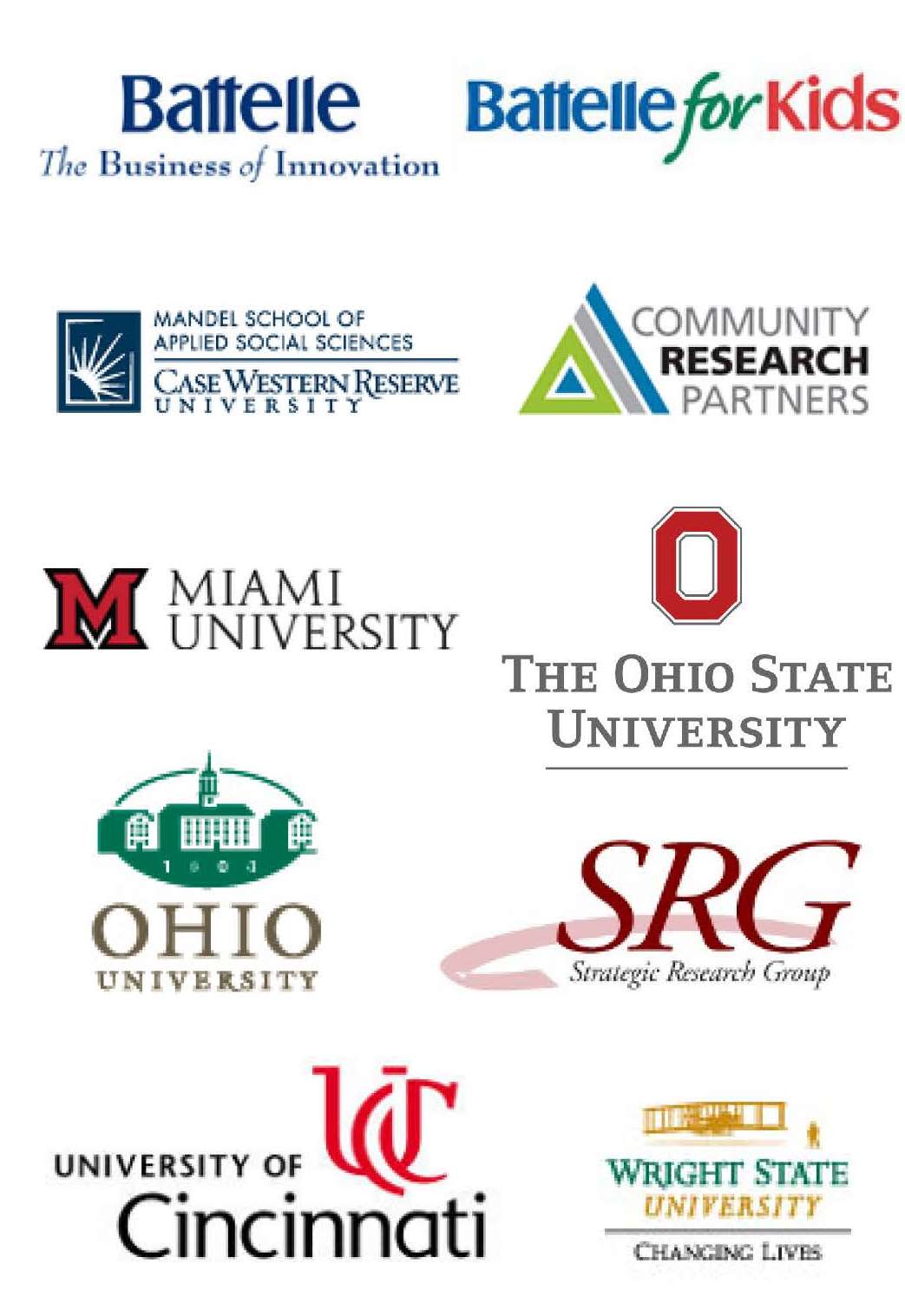 The Ohio Education Research Center is a network of Ohio-based researchers and research institutions, that develops and implements a statewide, preschool-through-workforce research agenda to address critical issues of education practice and policy.
Teacher SD Study
Conducted by the OERC for the ODE Center for the Teaching Profession
Most recent SD studies for ODE were done in 2003 & 2007
Demand For Teachers
The economic recession that began in 2008 has reduced the need for teachers overall. 
700 fewer teachers per year in the coming years mainly due to declining birth rates during the economic recession.
The effect of lower fertility would be reversed if schools resume the recession-interrupted trend toward lower pupil/teacher ratios
Projected Enrollments and Teacher Counts
Retirement Changes
Retirement rule changes have already resulted in major declines in teacher stocks.
Approximately 6,000 teachers retire every year. 
Pension changes have provided incentives to retire sooner, which teachers have done over the past three years. 
Those most likely to retire between now and July 2015 are individuals who will attain 35 years of service by that date.
New Teacher Supply
Number of education degrees peaked at 14K annually in 2004-5. Loss since 2004 is primarily in undergraduate degrees
The Number of schools offering education degrees has continued to increase (91)
Over a quarter of all new teachers licensed in Ohio in 2012 were in early childhood or prekindergarten through 3rd grade
Teaching Field (2011 License Issued)
What are the employment outcomes for Ohio’s Education graduates?
Other Issues Report Deals with
Administrator retirement projections, pay and supply-demand differences
Compensation for teachers over time and by type, location and size of district
Employment by education degrees
Demand by field of study
Projections for community and private schools
Questions
Joshua D. Hawley
Ohio Education Research Center
Hawley.32@osu.edu
614-247-8140
Oerc.osu.edu